Центр непрерывного повышения
MP
профессионального мастерства
педагогических работников
Республики Адыгея
magister posterum
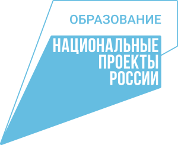 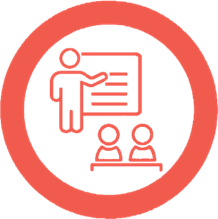 MP
Использование логических опорных схем на уроках географии
Сергеева Татьяна Владимировна, учитель географии, заместитель директора по УВР
 МБОУ «Лицей  № 19» г. Майкоп
MP
«Урок - «клеточка» педагогического процесса. В нем, как солнце в капле воды, отражаются все его стороны. Если не вся, то значительная часть педагоги­ки концентрируется в уроке»
М. Н. Скаткин
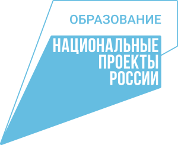 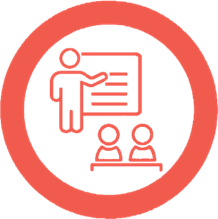 Почему  дети безразличны к нашим урокам?
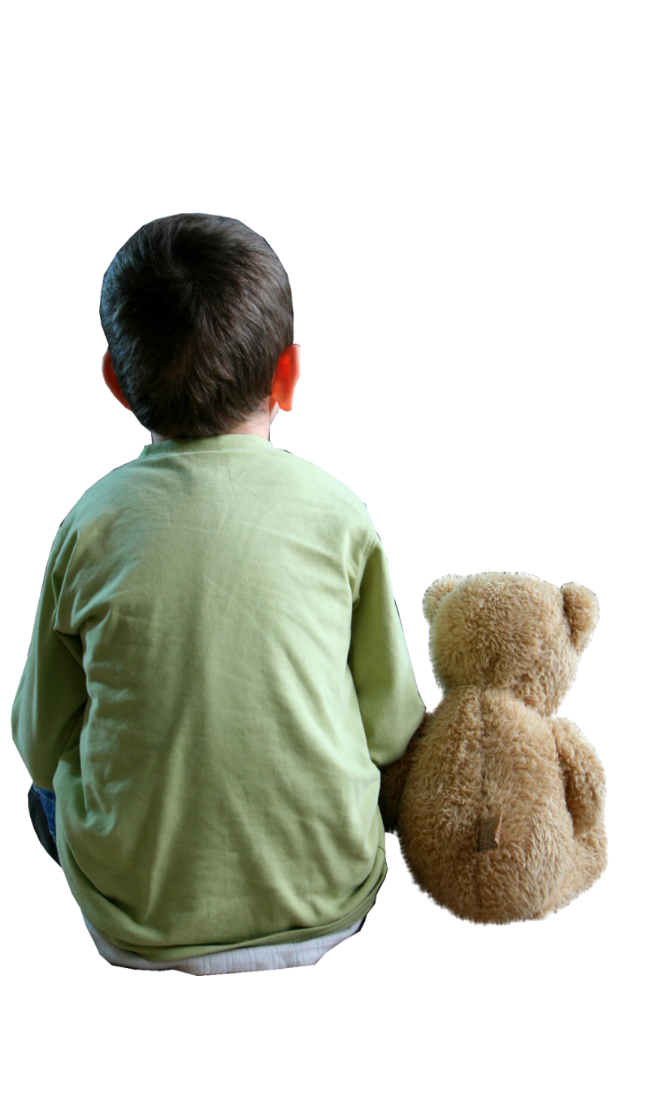 По данным психологов К.К. Платонова и Г.Р. Голубева «от услышанного учащимися в течение урока у них в памяти остается в среднем 10% содержания. От воспринятого через чтение закрепляется 30%. Наблюдение учащимися какого-либо предмета или явления оставляет в их памяти в среднем около 50% воспринятого. 	Практические действия учащихся с учебным материалом составляют в их памяти в среднем 90% воспринятого».
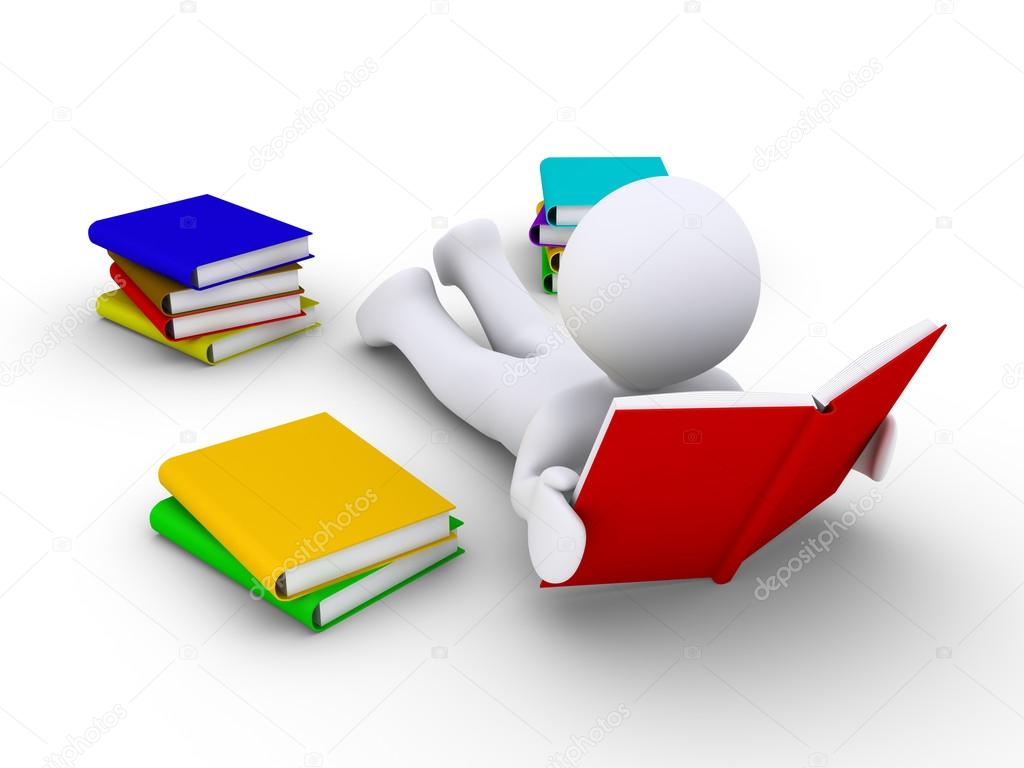 ЛОС – это компактное графическое отображение основного                 учебного материала с указанием логической структуры                 его изложения учителем
Создать у учащихся чёткое, 
наглядное представление 
об учебном материале в целом 
как о системе знаний
Назначение
Разобраться в 
построении 
учебного материала,
 выделить главное
Показать взаимосвязи 
между отдельными 
компонентами 
содержания материала
Усвоение учащимися 
основного материала на уроке
Технология  опорных сигналов
Значение опорного конспекта
Сжимает информацию
Облегчает понимание новой информации
Активизирует учащихся
Экономит время
Упрощает процесс запоминания новых терминов
Наглядно демонстрирует связи между природными компонентами
Помогает выделять главное
Благотворно действует на психологический климат урока
Здоровьесбережение
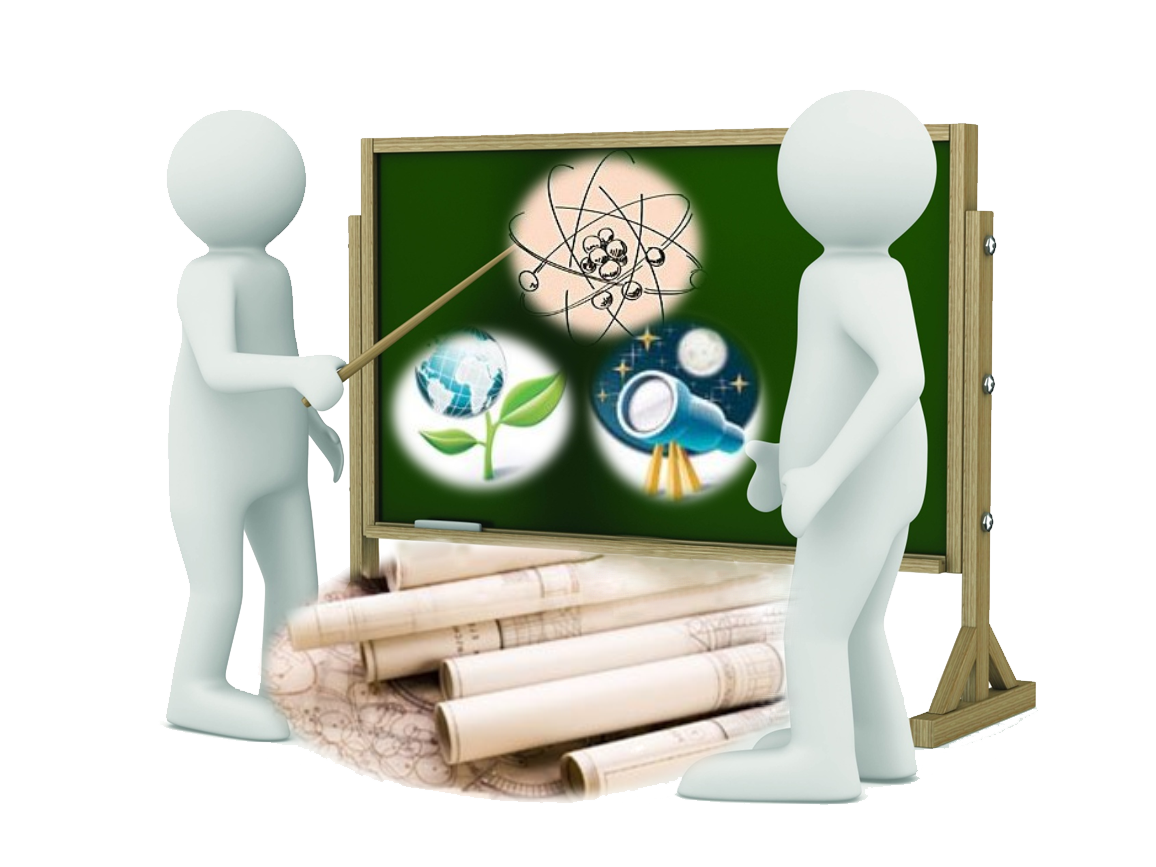 Аргументы в защиту опорного конспекта
ПРАВИЛА ИСПОЛЬЗОВАНИЯ ЛОК:

Конспект урока целесообразно записывать на доске синхронно с изложением содержания;
По мере объяснения учащиеся фиксируют ЛОК в своей рабочей тетради;
Фиксирование ЛОК учащимися осуществляется параллельно записи его учителем на доске;
Составляя ЛОК в ходе изложения содержания материала, учитель акцентирует внимание школьников на главных понятиях, процессах.
Опорные конспекты
Формы опорных конспектов:
схемы
таблицы
диаграммы
ассоциативное поле
опорный конспект
алгоритмы
Виды опорных конспектов:
смысловые
ассоциативные
аббревиатурные
вербальные
графические
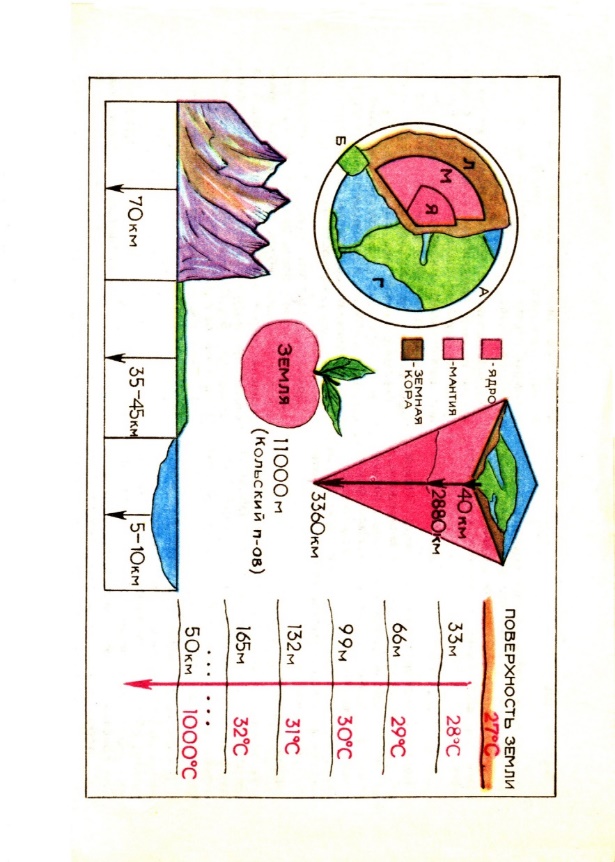 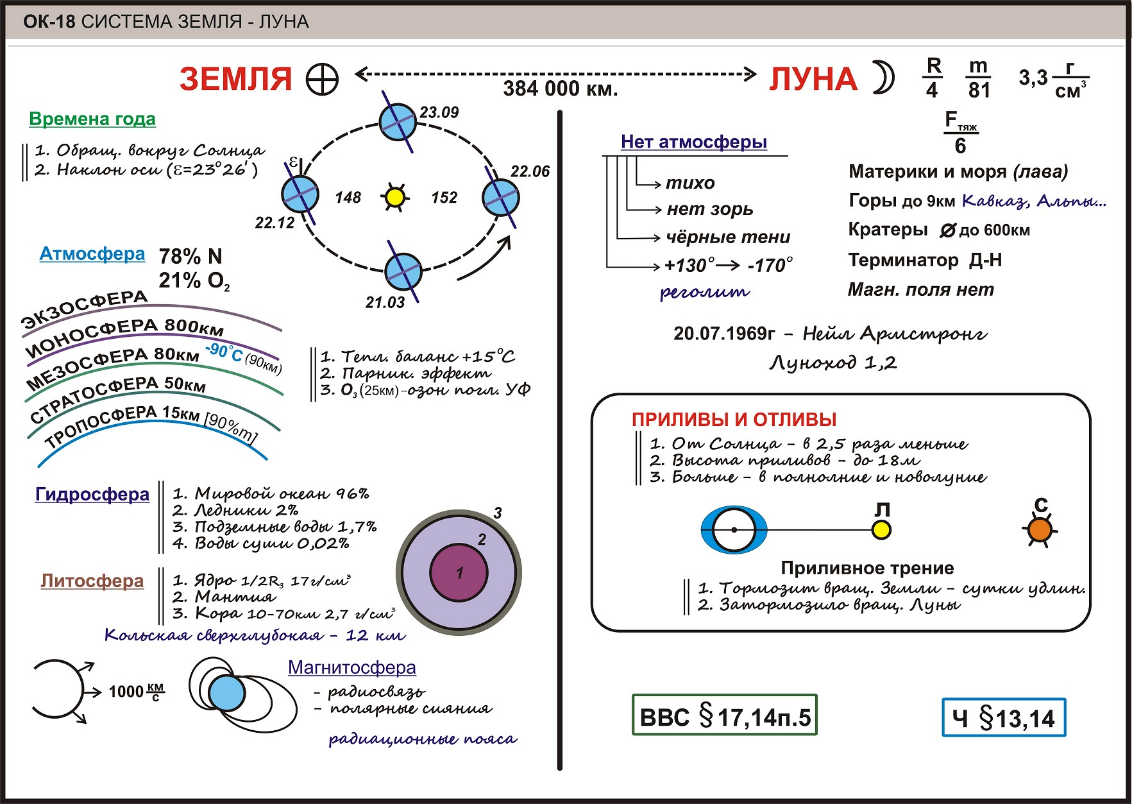 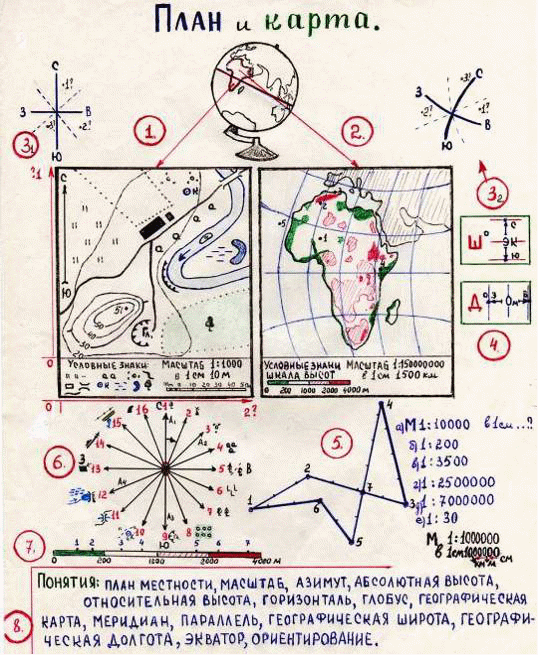 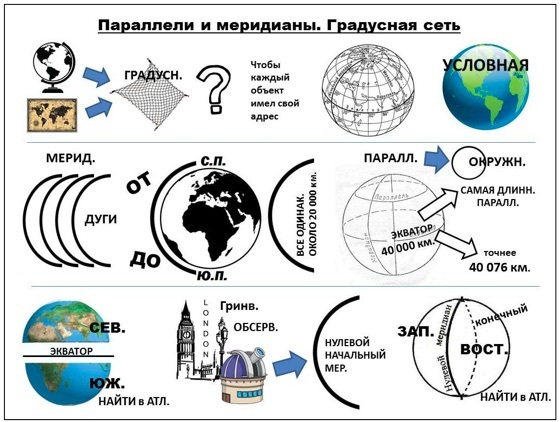 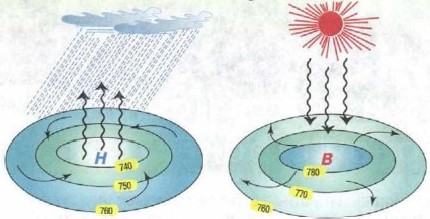 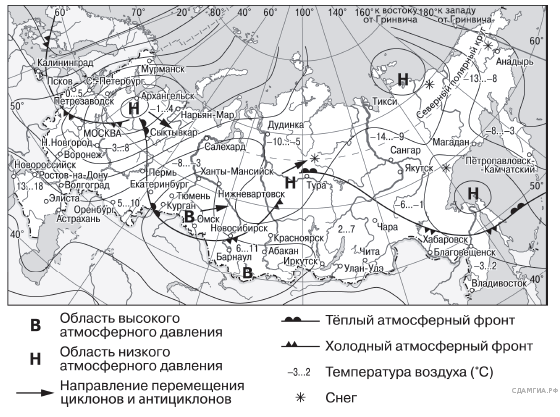 Какой из перечисленных городов, показанных на карте, находится в зоне действия антициклона?
1) Архангельск
2) Омск
3) Магадан
4) Якутск
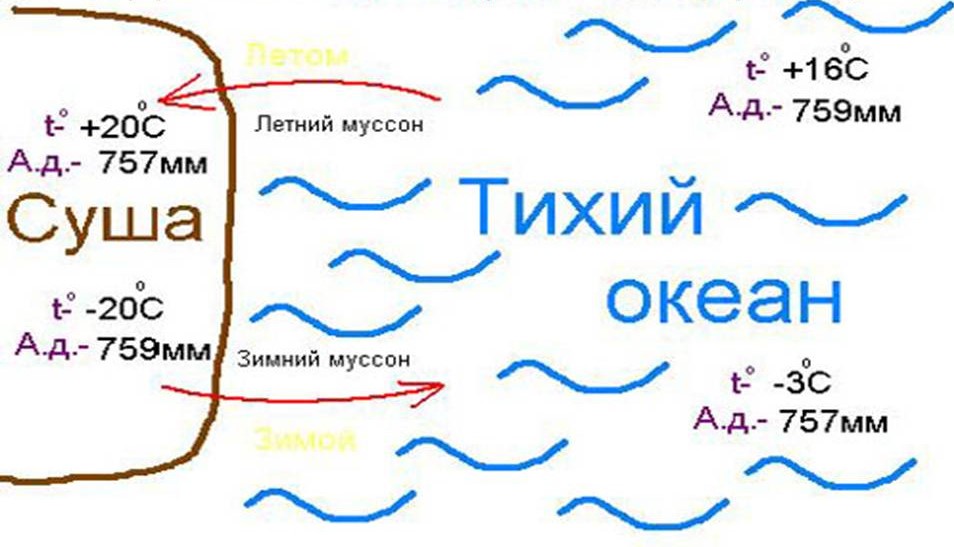 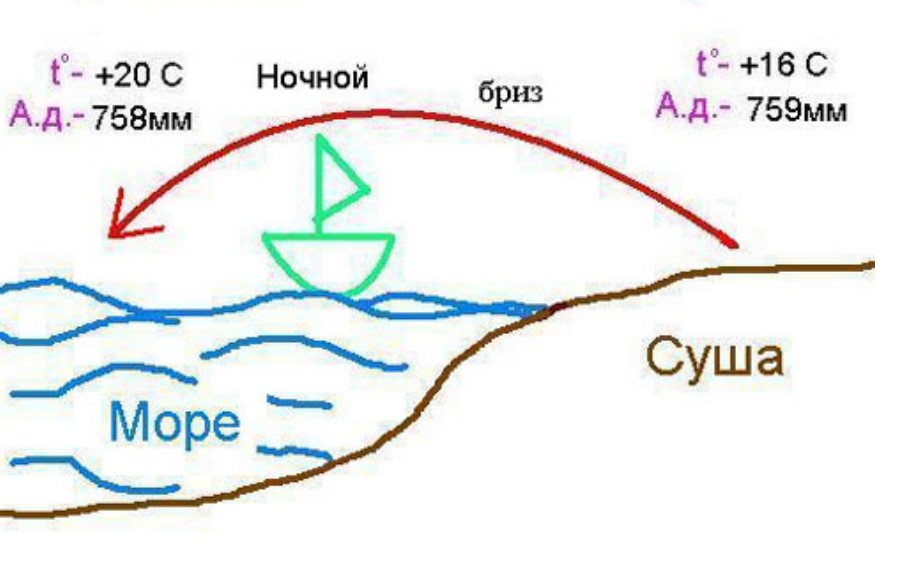 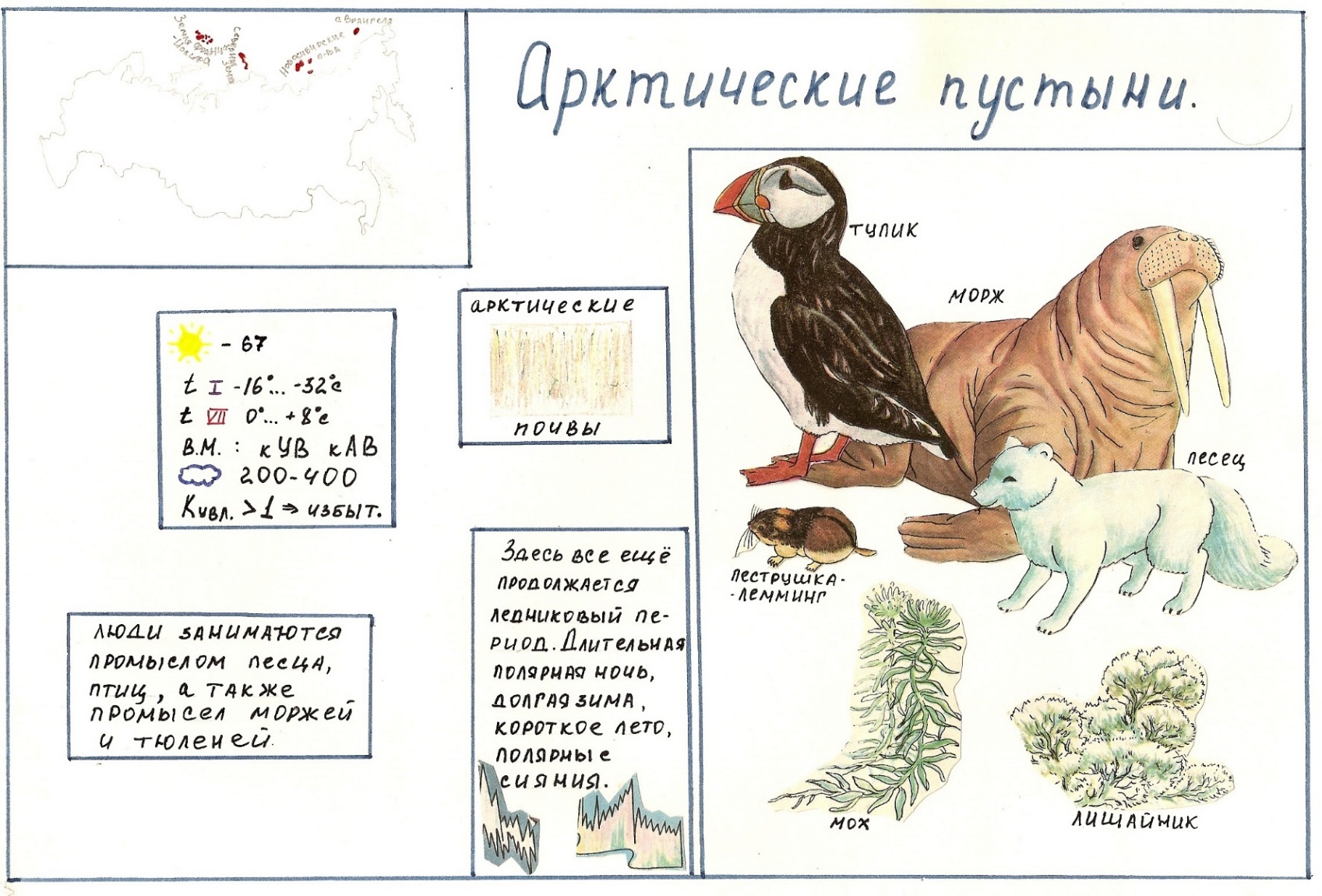 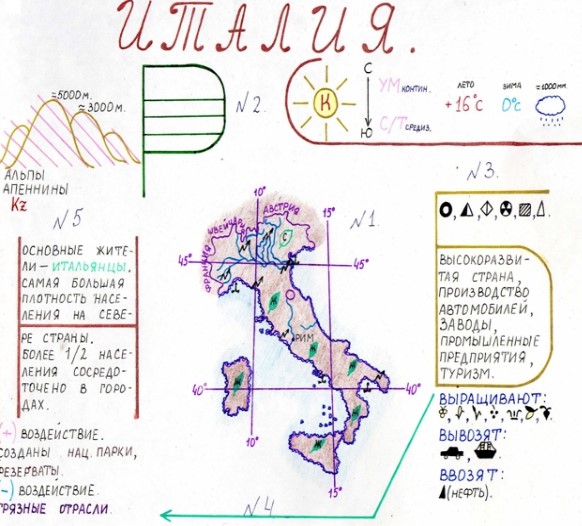 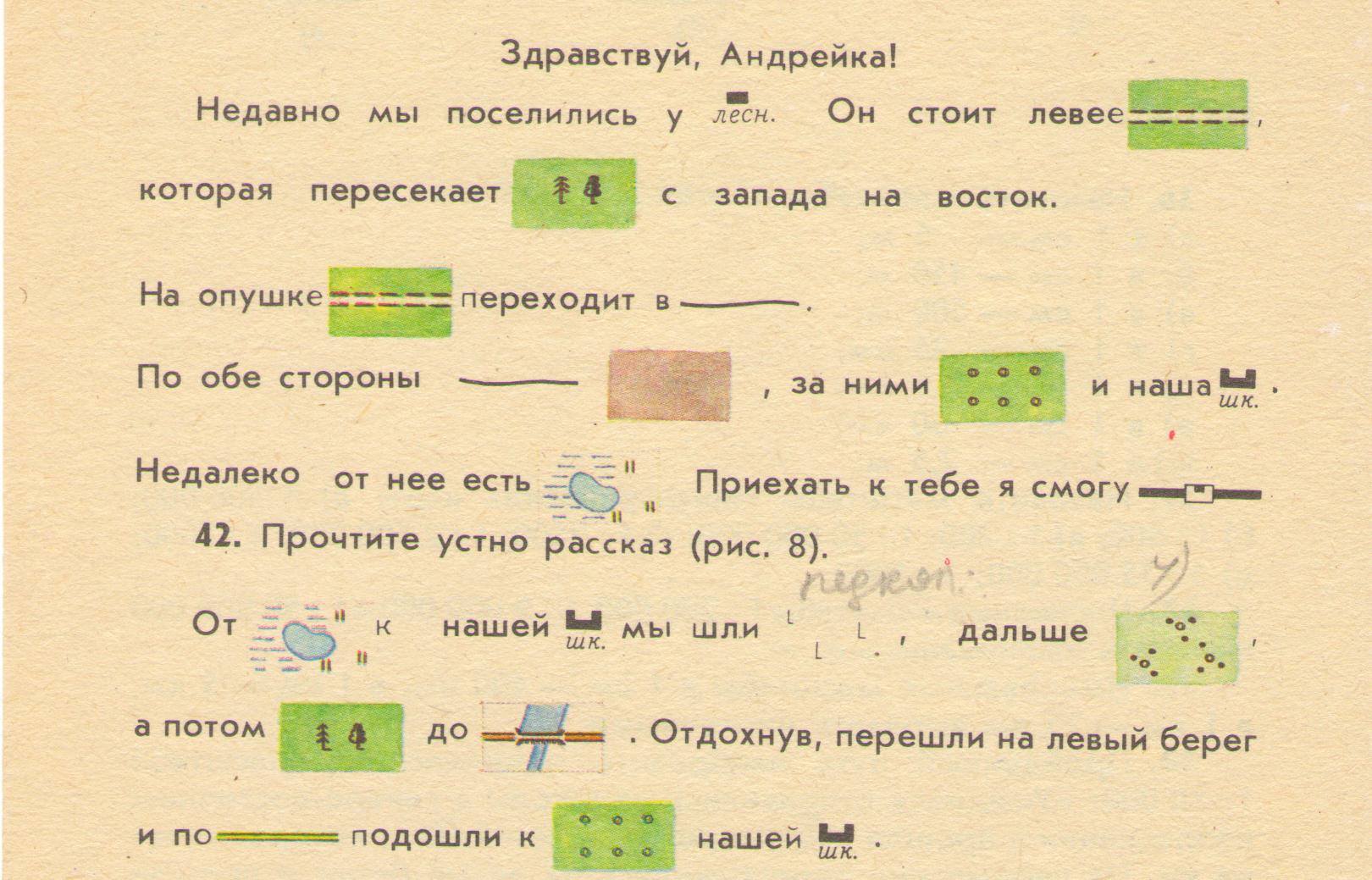 Сигнальные загадки
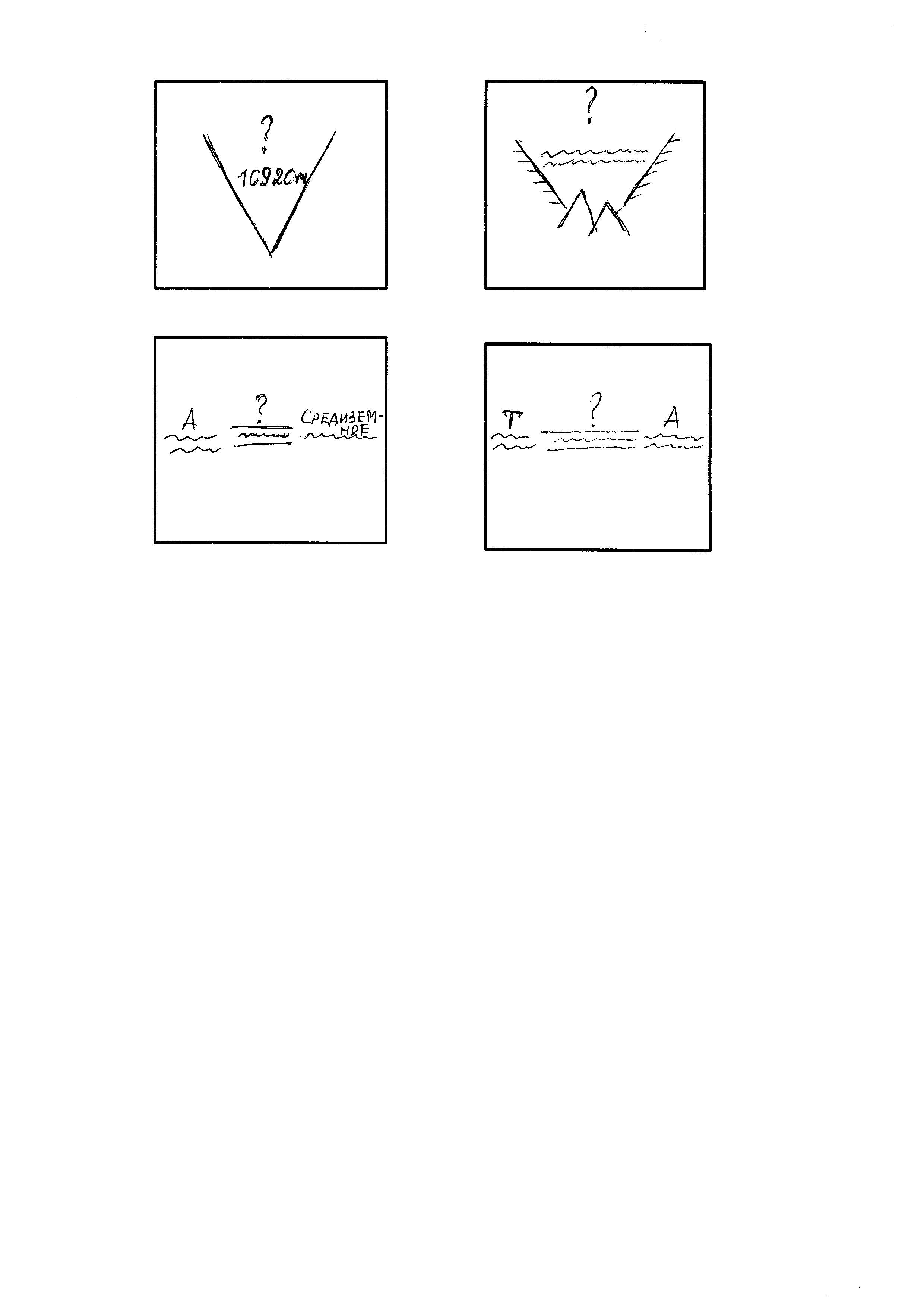 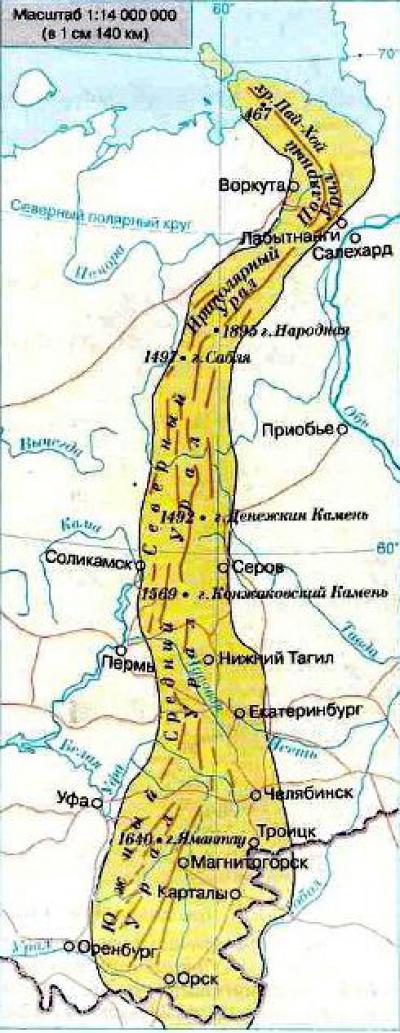 Путь освоения схемы-конспекта
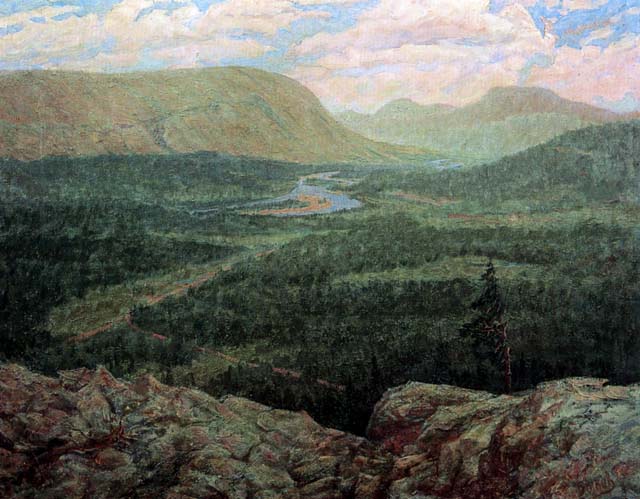 Географическое положение Урала
Географическое положение Урала уникально, ведь этот регион расположен одновременно в двух частях света – в Европе и Азии. Это один из крупнейших районов России, имеющий большое транспортное и промышленное значение.
Урал представляет собой естественный рубеж между двумя частями света – Азией и Европой.Кроме того, этот регион находится между двумя большими равнинами:
на западе – Восточно-Европейская равнина;
на востоке – Западно-Сибирская равнина.
Главной частью Урала является горная система, простирающаяся на севере до побережья Северного Ледовитого океана, и на юге до полупустынной зоны Казахстана. В общей сложности протяженность Урала составляет 2000 км. Ширина его неодинакова: в северных регионах она колеблется в пределах 50 км, а с продвижением на юг расширяется до 150 км.
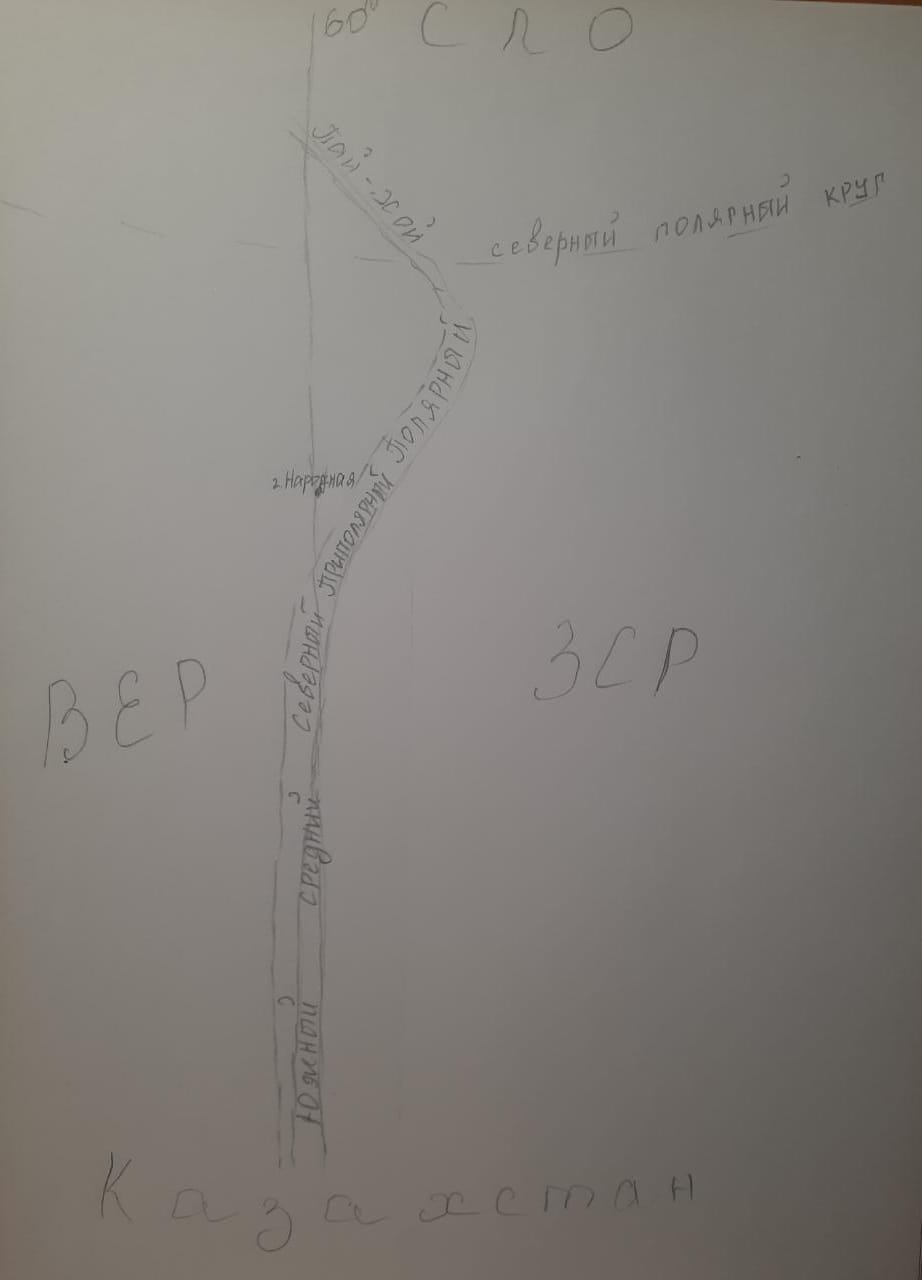 Географическое положение Урала
Географическое положение Урала уникально, ведь этот регион расположен одновременно в двух частях света – в Европе и Азии. Это один из крупнейших районов России, имеющий большое транспортное и промышленное значение.
Урал представляет собой естественный рубеж между двумя частями света – Азией и Европой.Кроме того, этот регион находится между двумя большими равнинами:
на западе – Восточно-Европейская равнина;
на востоке – Западно-Сибирская равнина.
Главной частью Урала является горная система, простирающаяся на севере до побережья Северного Ледовитого океана, и на юге до полупустынной зоны Казахстана. В общей сложности протяженность Урала составляет 2000 км. Ширина его неодинакова: в северных регионах она колеблется в пределах 50 км, а с продвижением на юг расширяется до 150 км.
«Fishbone»
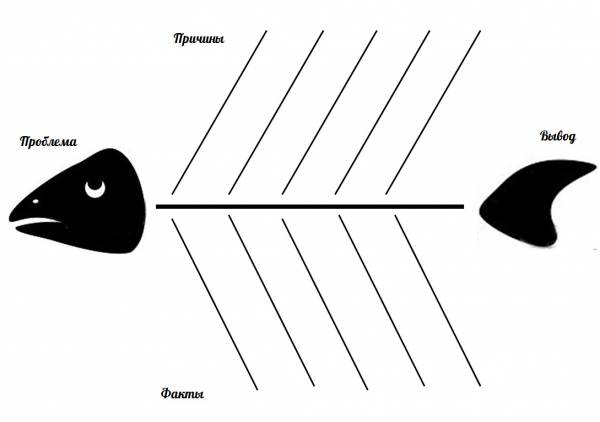 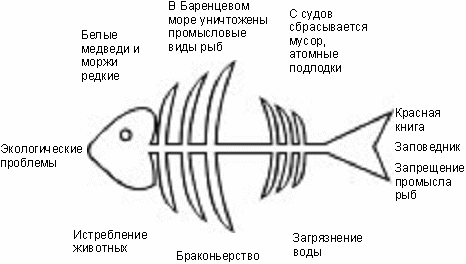 Дальний Восток-край контрастов
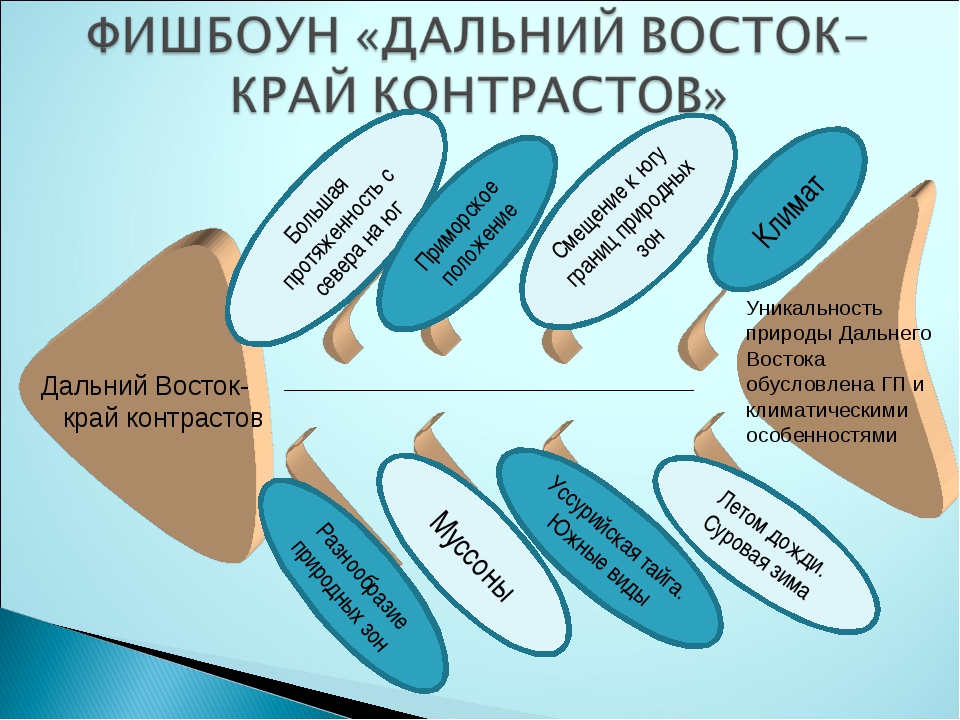 MP
«Схемы на­учают выделять главное и основное, приучают отыскивать и уста­навливать логические связи, существенно помогают ученикам усваивать урок»
  Н.Н. Баранский
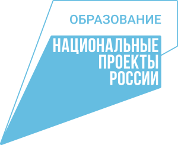 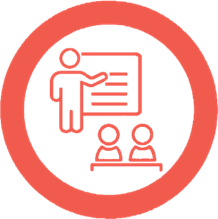 Центр непрерывного повышения
MP
профессионального мастерства
педагогических работников
Республики Адыгея
magister posterum
сайт: www.proshkolu.ru/user/sergeeva-tatiana04/
Сайт: mp01.ru
email: sergeeva-geo@rambler.ru
email: mpadygea@yandex.ru